AI v médiích & AI média
Expres FM, Seznam Zprávy, Proženy, Garáž
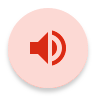 Jiří Špaček | 1. prosince 2023 | Digitální doba s lidskou tváří · AVČR
Přichází období, ve kterém bude klíčové, aby informace byla dostupná v požadovaném formátu, stylu a délce. 
Srozumitelně, každé konkrétní osobě.
Text - Audio - Video - 3D/4D model - Gamifikace
1. Seznam Zprávy, a.s.
Brandy

Seznam Zprávy
Proženy
Garáž

Expres FM
Classic Praha
Kodexy

AI kodex
Etický kodex
Diskusní kodex
Volební kodex…
Technologie AI

Syntetický hlas
Syntetický obsah
Agenti
2. Syntetický hlas
Proč chceme syntetický hlas?
  
Chceme poskytovat kvalitní audio obsah z našich textů a videí.

Vyplníme vysílání radií atraktivními moderátory a regionálním obsahem, např.:
Noční moderátoři
Zprávy syntetickým hlasem
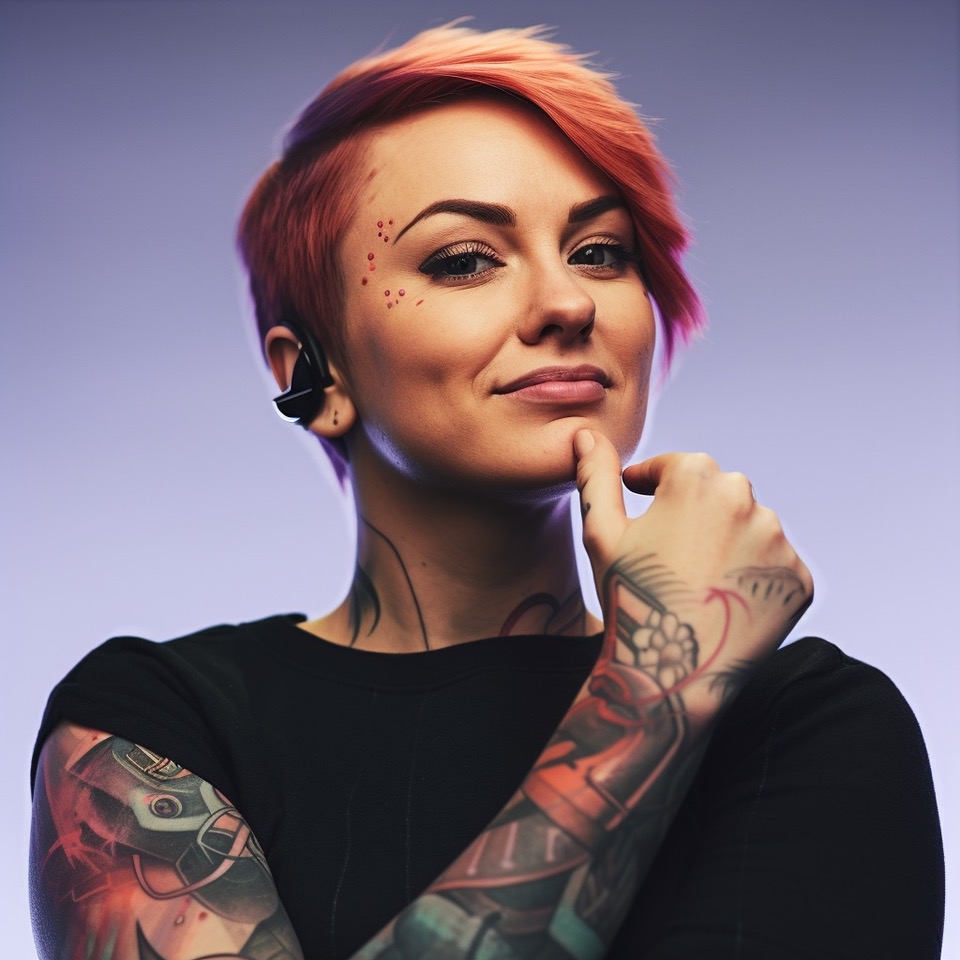 2.1 Hacsiko 
Na radiu Expres FM
25. května 2023 ve 2:10
První živé vysílání




29. května 2023 od 4:00-5:40
První noční vysílání Hacsiko
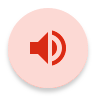 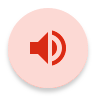 GAME CHANGER
2.2 Hacsiko & Edna
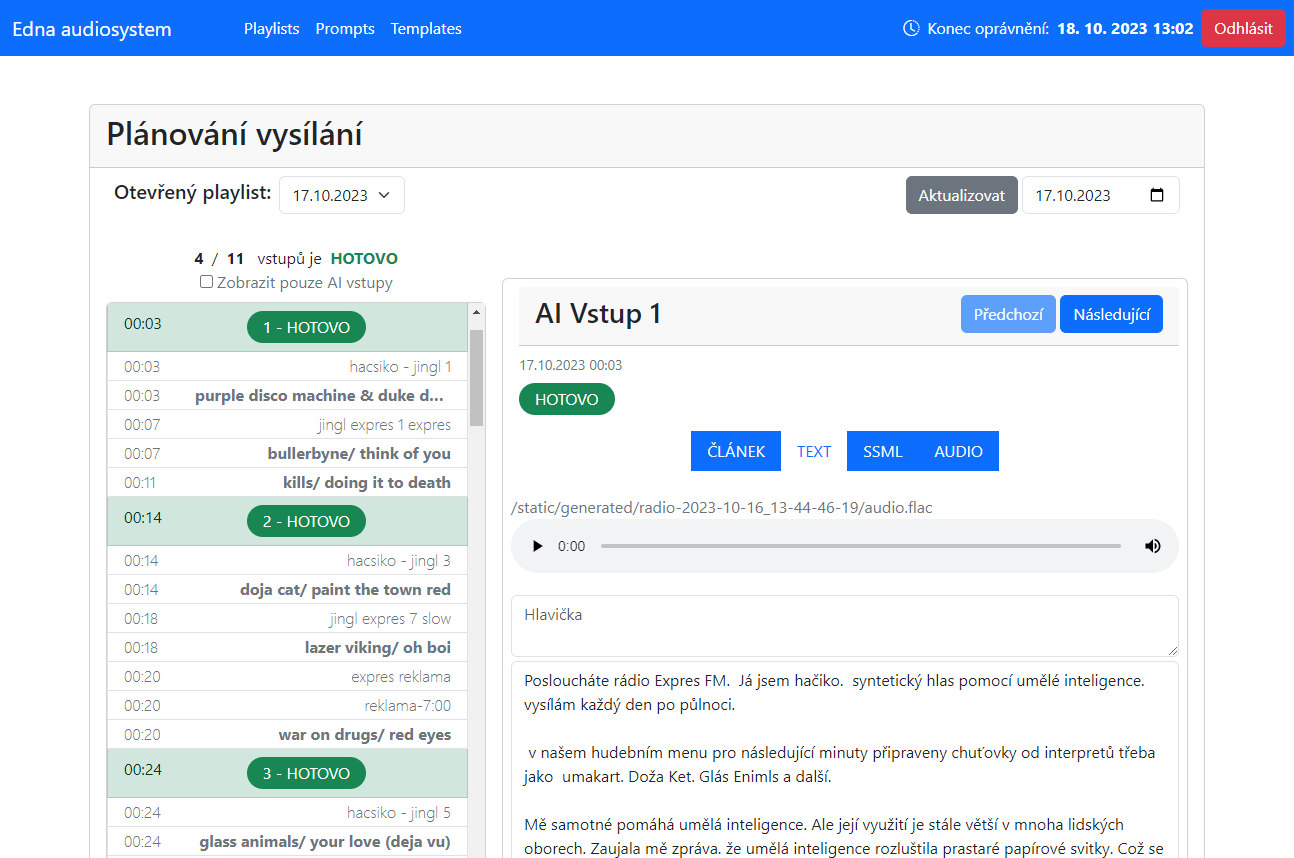 Vysílání Hacsiko
Pondělí až pátek od 0:00 do 1:00. 
Od 13. 11. v Ranním klubu s Milošem Pokorným.

Edna - systém pro AI vysílání
administrační rozhraní
automatizace vysílání
plánování
kontrola výstupů
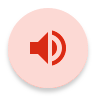 2.3 Hlasy pro SZ a audiomix s MAMA AI
Čteme vám Seznam Zprávy

Robotka Jana - standard


Robotka Jana - audiomix
  

Stela - administrační rozhraní
Článek
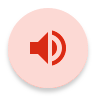 Stela
Black Box
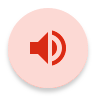 Audiočlánek
2.4  Hlasy pro SZ a Expres FM
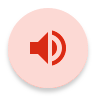 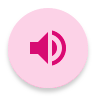 “V dnešní době technologie umělé inteligence nejenže mění způsob, jakým vnímáme svět, ale především se stávají klíčovým faktorem pro úspěch firmy v náročném konkurenčním prostředí, na jehož prahu právě stojíme.”
Zprávy 
Expres FM
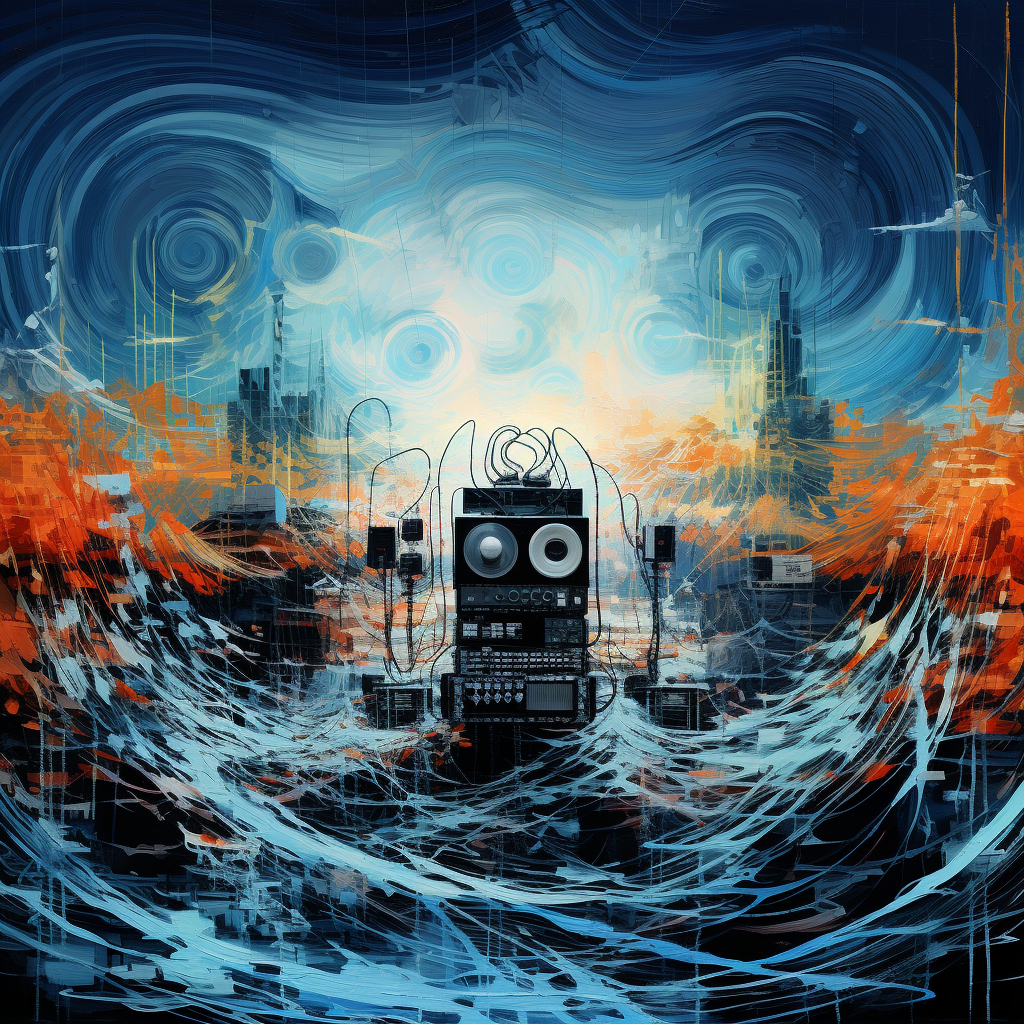 3 Vize rádií
Klasická radia (Celý trh Česka)
          ↓
Hybridní radia (Expres FM)
          ↓
Syntetická radia
          ↓
Personalizovaný stream 
Agentní systém
4 SZ - AI a obsah na webech
Původní obsah
↓ 
Různé formáty
↓
Varianty formátů
↓
Potřeby uživatelů
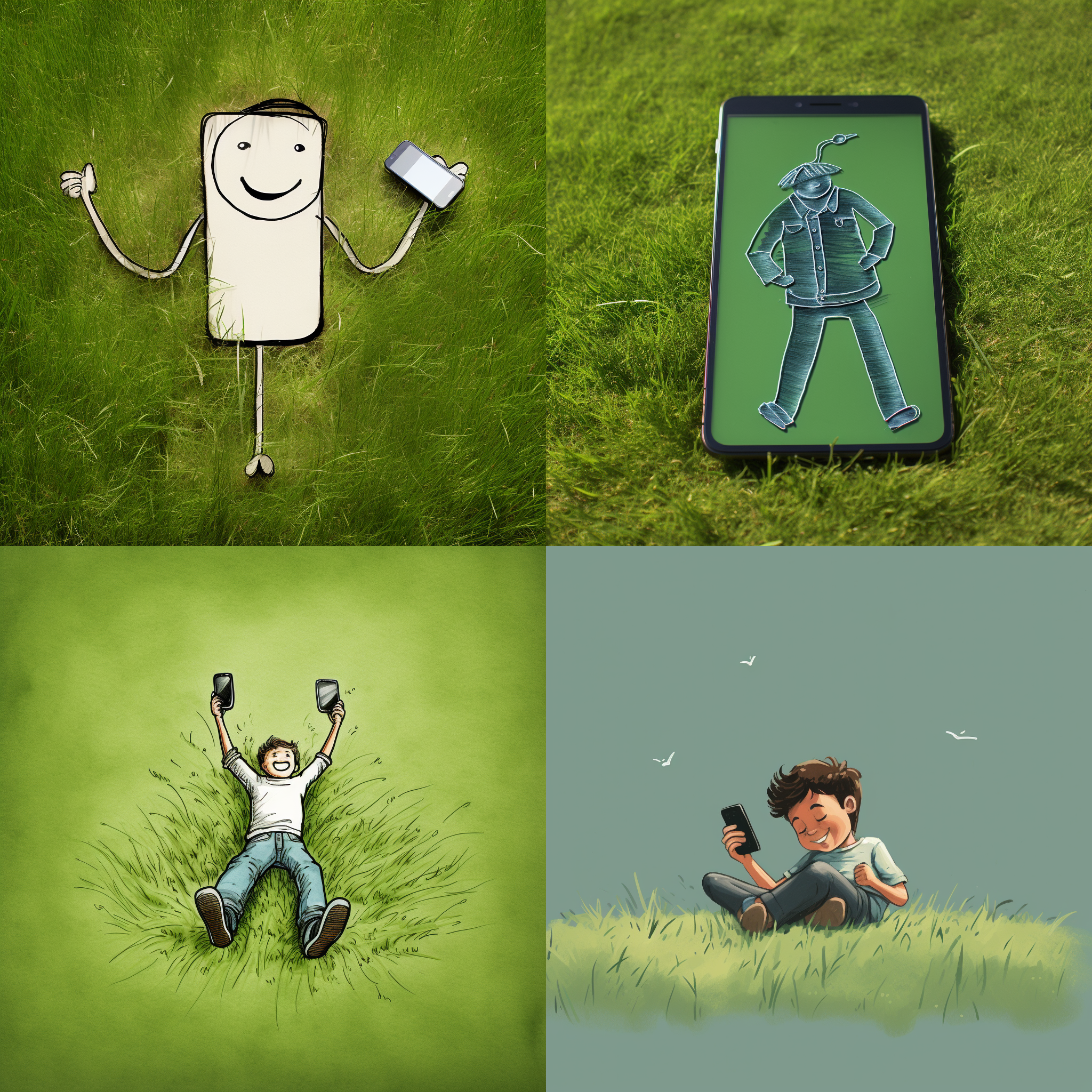 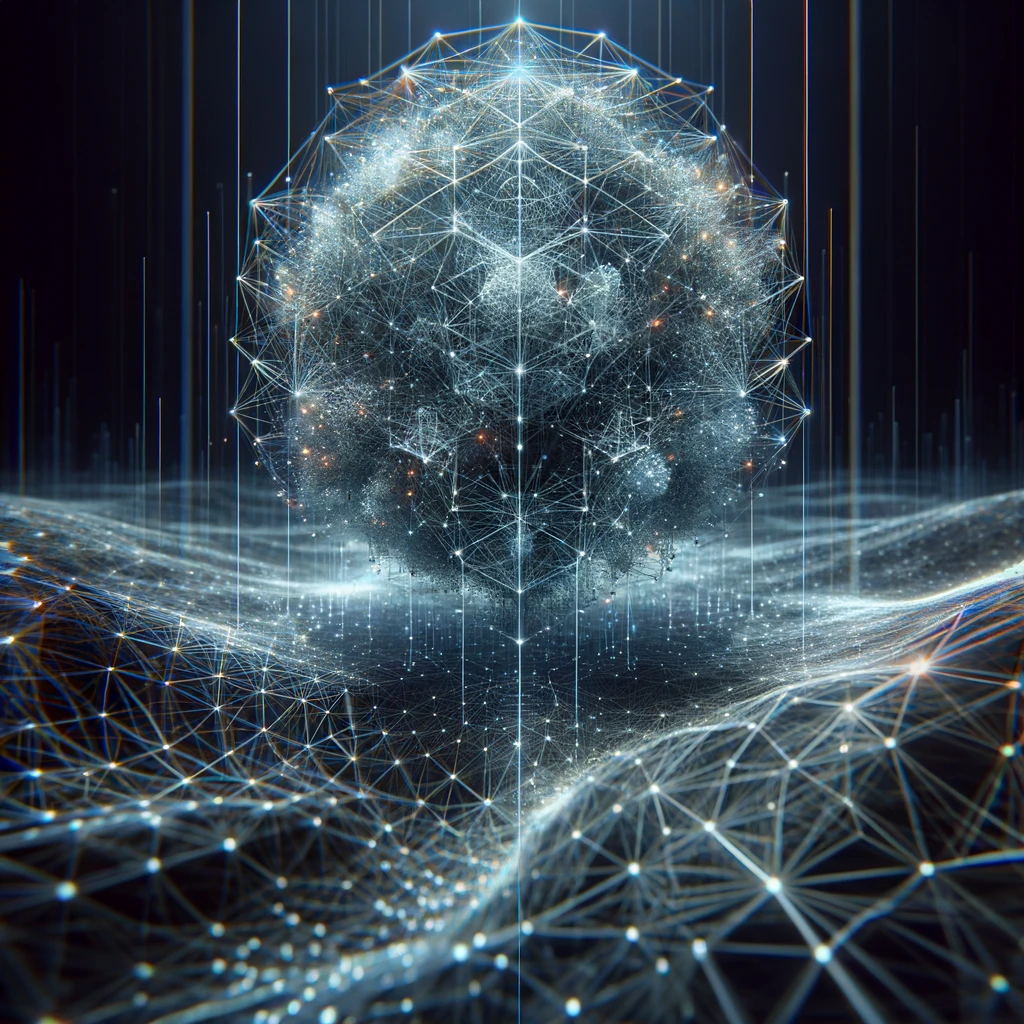 6 Budoucnost
· Digitální zaměstnanci
Pomalu nastupují…

· AI nástroje
Už používáme...

· AI média
Jsou v přípravě…
Děkuji za pozornost
Jiří Špaček
Zástupce ředitele

Seznam Zprávy, a. s.
jiri.spacek@sz.cz
+420 725 594 388
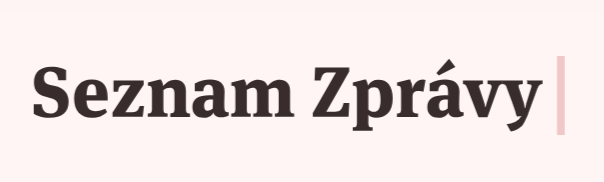